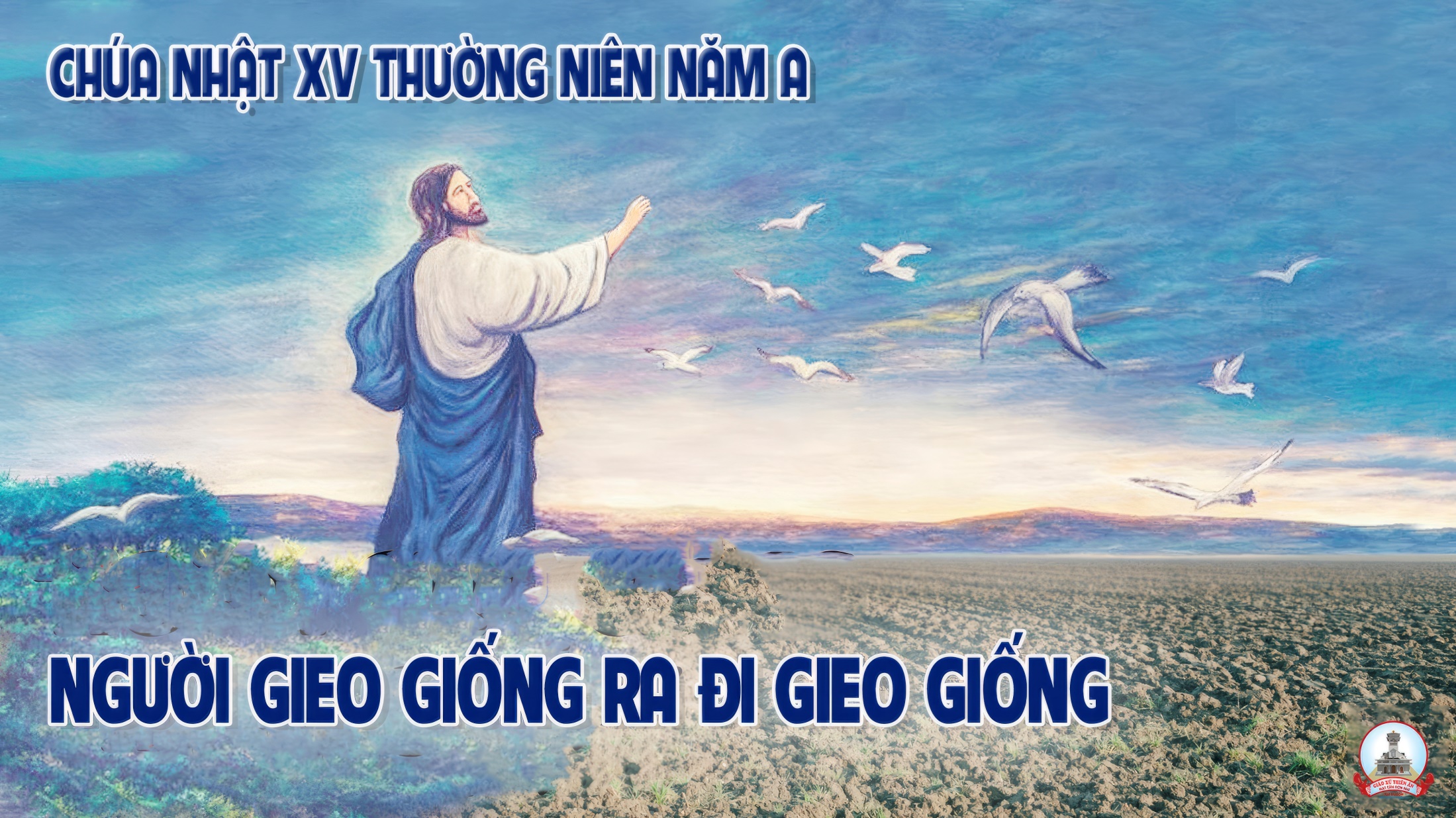 TẬP HÁT CỘNG ĐOÀN
Đk: Lời Chúa rơi vào đất tốt sẽ khai hoa kết trái nhiều.
Tk1: Chúa thăm đất cho mưa gội nhuần, cho ngập tràn phú túc giàu sang. Cho sông ngòi trào nước mênh mông, dọn sẵn sàng đợi lúa trổ bông.
Đk: Lời Chúa rơi vào đất tốt sẽ khai hoa kết trái nhiều.
Alleluia - Alleluia:
Hạt giống là Lời Thiên Chúa, Người gieo giống là Đức Ki-tô, những ai tuân giữ Lời Người sẽ tồn tại muôn đời.
Alleluia …
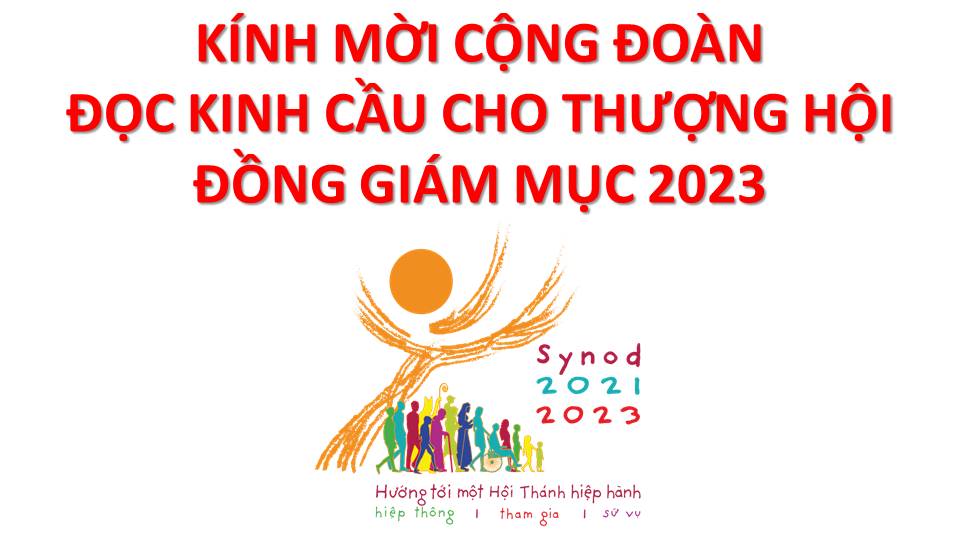 Lạy Chúa Thánh Thần là Ánh sáng Chân lý vẹn toàn,Chúa ban những ân huệ thích hợp cho từng thời đại, và dùng nhiều cách thế kỳ diệu để hướng dẫn Hội Thánh,
này chúng con đang chung lời cầu nguyện cho cácGiám mục, và những người tham dự Thượng Hội đồng Giám mục thế giới.
Xin Chúa làm nên cuộc Hiện Xuống mới trong đời sống HộiThánh, xin tuôn tràn trên các Mục tử ơn khôn ngoan và thông hiểu, gìn giữ các ngài luôn hiệp thông với nhau trong Chúa,
để các ngài cùng nhau tìm hiểu những điều đẹp ý Chúa, và hướng dẫn đoàn Dân Chúa thực thi những điều Chúa truyền dạy.
Các giáo phận Việt Nam chúng con, luôn muốn cùng chung nhịp bước với Hội Thánh hoàn vũ, xin cho chúng con biết đồng cảm với nỗi thao thức của các Mục tử trên toàn thế giới, ngày càng ý thức hơn về tình hiệp thông,
thái độ tham gia và lòng nhiệt thành trong sứ vụ của HộiThánh, Nhờ lời chuyển cầu của Đức Trinh Nữ Maria, Nữ Vương các Tông đồ và là Mẹ của Hội Thánh,
Chúng con dâng lời khẩn cầu lên Chúa, là đấng hoạt động mọi nơi mọi thời, trong sự hiệp thông với Chúa Cha và Chúa Con, luôn mãi mãi đến muôn đời. Amen.
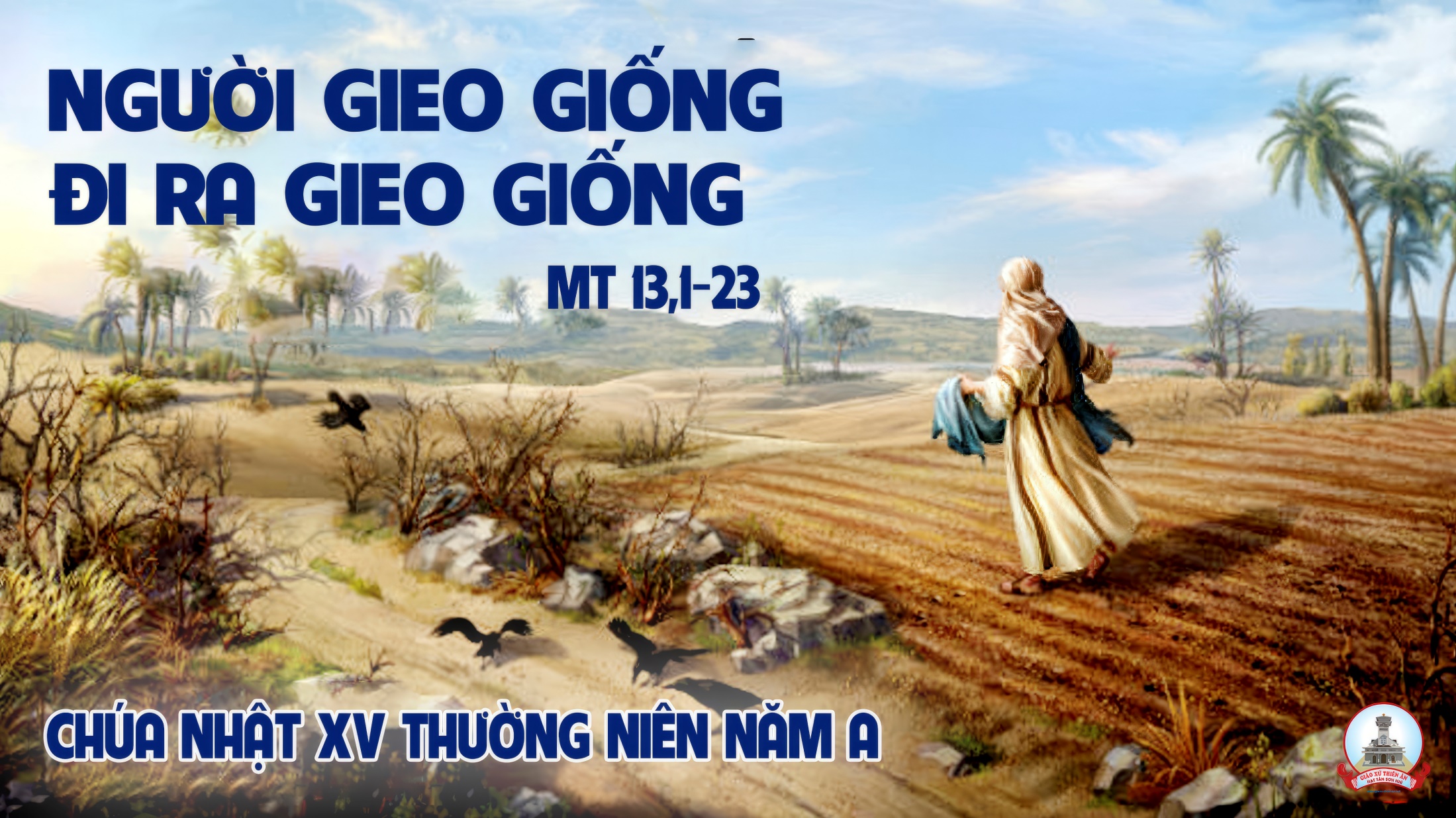 Ca Nhập LễTÂM TƯ HÂN HOANLm. Nguyễn Duy
ĐK: Tâm tư con mừng vui trong Chúa khi đi lên thánh cung diệu huyền. Con mơ say về bên nhan Chúa Trời để tuổi xuân chan chứa niềm vui.
Tk1. Ngày đêm những ước mơ về cung thánh của Ngài, lòng con đã héo khô vì mong Chúa quá lâu. Thầm băn khoăn khi đời trống vắng, lời than van nỗi sầu chan chứa, Chúa ơi con mơ về Ngài.
>>
ĐK: Tâm tư con mừng vui trong Chúa khi đi lên thánh cung diệu huyền. Con mơ say về bên nhan Chúa Trời để tuổi xuân chan chứa niềm vui.
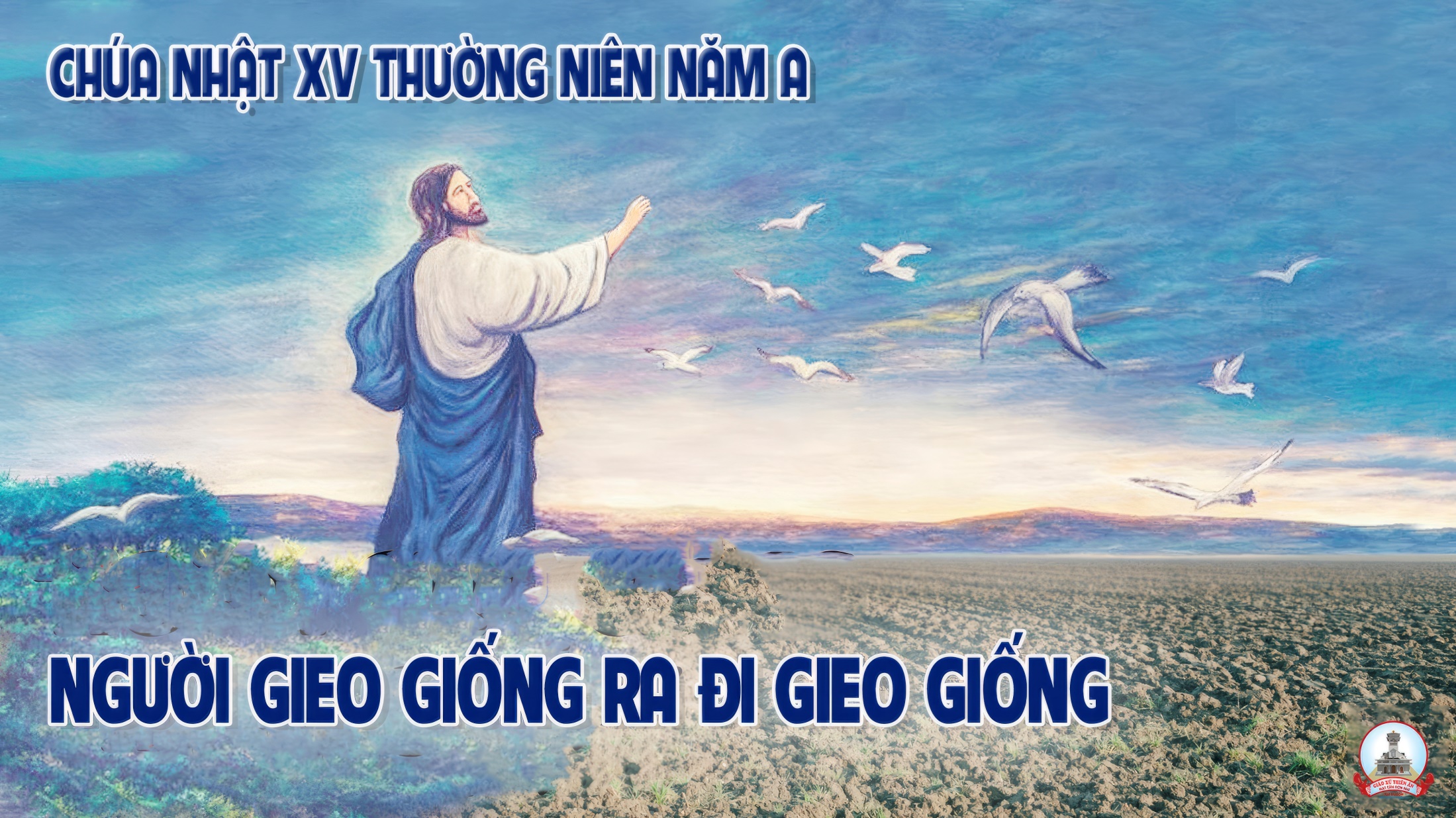 KINH VINH DANH
Ca Lên Đi 2
KINH VINH DANH
Chủ tế: Vinh danh Thiên Chúa trên các tầng trời. Và bình an dưới thế, bình an dưới thế cho người thiện tâm.
Chúng con ca ngợi Chúa. Chúng con chúc tụng Chúa. Chúng con thờ lạy Chúa. Chúng con tôn vinh Chúa. Chúng con cảm tạ Chúa vì vinh quang cao cả Chúa.
Lạy Chúa là Thiên Chúa, là Vua trên trời, là Chúa Cha toàn năng. Lạy Con Một Thiên Chúa, Chúa Giê-su Ki-tô.
Lạy Chúa là Thiên Chúa, là Chiên Thiên Chúa, là Con Đức Chúa Cha. Chúa xoá tội trần gian, xin thương, xin thương, xin thương xót chúng con.
Chúa xoá tội trần gian, Xin nhận lời chúng con cầu khẩn. Chúa ngự bên hữu Đức Chúa Cha, xin thương, xin thương, xin thương xót chúng con.
Vì lạy Chúa Giê-su Ki-tô, chỉ có Chúa là Đấng Thánh, chỉ có Chúa là Chúa, chỉ có Chúa là Đấng Tối Cao, cùng Đức Chúa Thánh Thần trong vinh quang Đức Chúa Cha. A-men. A-men.
KINH VINH DANH
Chủ tế: Vinh danh Thiên Chúa trên các tầng trời.A+B: Và bình an dưới thế cho người thiện tâm.
A: Chúng con ca ngợi Chúa.
B: Chúng con chúc tụng Chúa. A: Chúng con thờ lạy Chúa. 
B: Chúng con tôn vinh Chúa.
A: Chúng con cảm tạ Chúa vì vinh quang cao cả Chúa.
B: Lạy Chúa là Thiên Chúa, là Vua trên trời, là Chúa Cha toàn năng.
A: Lạy con một Thiên Chúa,            Chúa Giêsu Kitô.
B: Lạy Chúa là Thiên Chúa, là Chiên Thiên Chúa là Con Đức Chúa Cha.
A: Chúa xóa tội trần gian, xin thương xót chúng con.
B: Chúa xóa tội trần gian, xin nhậm lời chúng con cầu khẩn.
A: Chúa ngự bên hữu Đức Chúa Cha, xin thương xót chúng con.
B: Vì lạy Chúa Giêsu Kitô, chỉ có Chúa là Đấng Thánh.
Chỉ có Chúa là Chúa, chỉ có Chúa là đấng tối cao.
A+B: Cùng Đức Chúa Thánh Thần trong vinh quang Đức Chúa Cha. 
Amen.
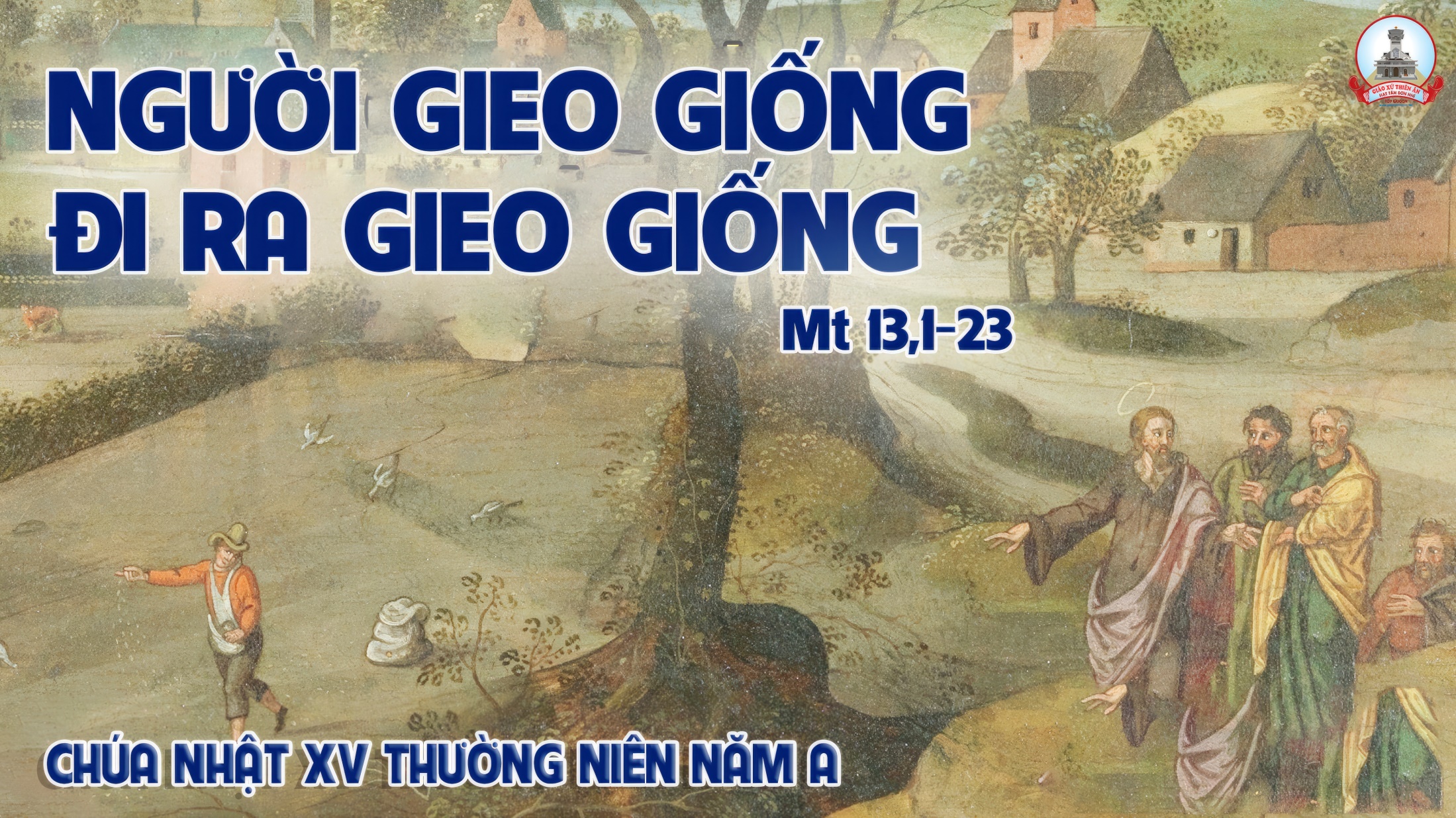 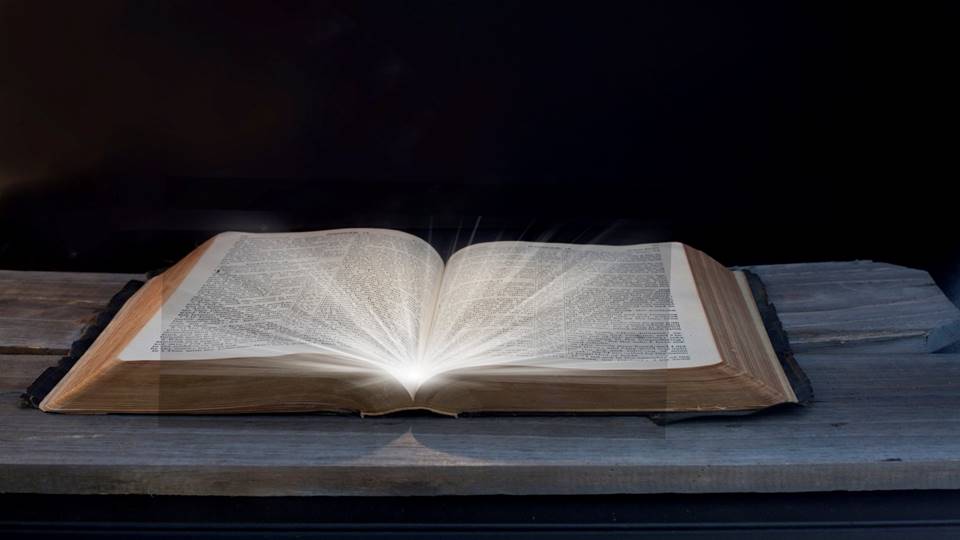 Bài đọc 1
Bài trích sách ngôn sứ Isaia
Thánh Vịnh 64
Lời Chúa rơi vào đất tốt sẽ khai hoa kết trái nhiều.
Thánh Vịnh 64Chúa Nhật XV Thường NiênNăm ALm Kim Long 04 Câu
Đk: Lời Chúa rơi vào đất tốt sẽ khai hoa kết trái nhiều.
Tk1: Chúa thăm đất cho mưa gội nhuần, cho ngập tràn phú túc giàu sang. Cho sông ngòi trào nước mênh mông, dọn sẵn sàng đợi lúa trổ bông.
Đk: Lời Chúa rơi vào đất tốt sẽ khai hoa kết trái nhiều.
Tk2: Đất đai Chúa lo thu dọn sạch, cho đường cày ứ nước bậm sâu. San cho bằng từng chút mô cao, hạt nảy mầm nhờ Chúa đổ mưa.
Đk: Lời Chúa rơi vào đất tốt sẽ khai hoa kết trái nhiều.
Tk3: Phúc ân Chúa quanh năm dư đầy, hoa màu ngợp lối bước Ngài đi. Nơi hoang địa tràn nước trong xanh, và núi đồi phục sức đẹp xinh.
Đk: Lời Chúa rơi vào đất tốt sẽ khai hoa kết trái nhiều.
Tk4:  Lúa tươi tốt rung rinh dạt dào, chiên cừu phủ trắng xóa đồng xanh. Muôn muôn loài hợp tiếng hoan ca, lời hát hò cùng lúc trổi cao.
Đk: Lời Chúa rơi vào đất tốt sẽ khai hoa kết trái nhiều.
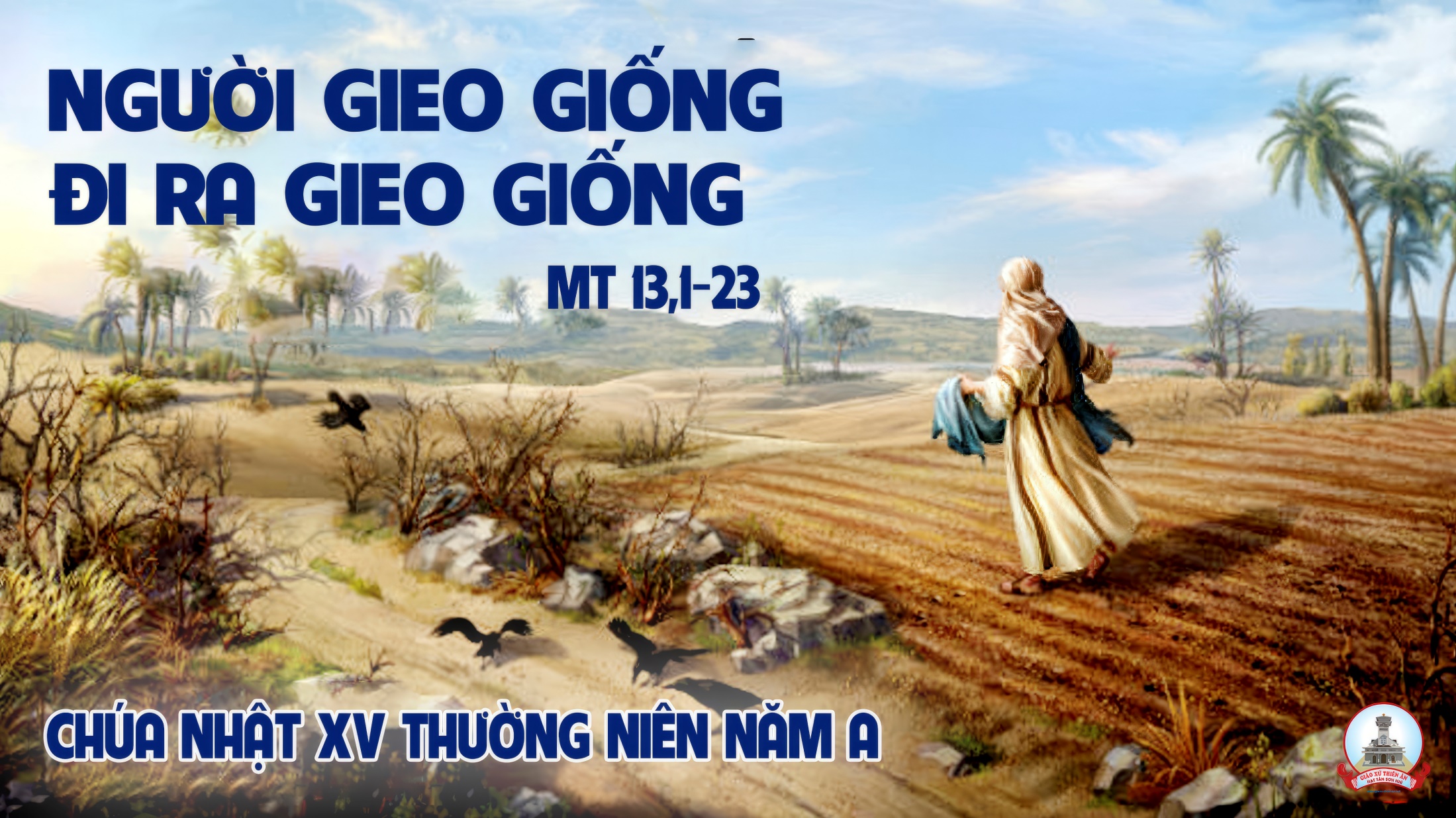 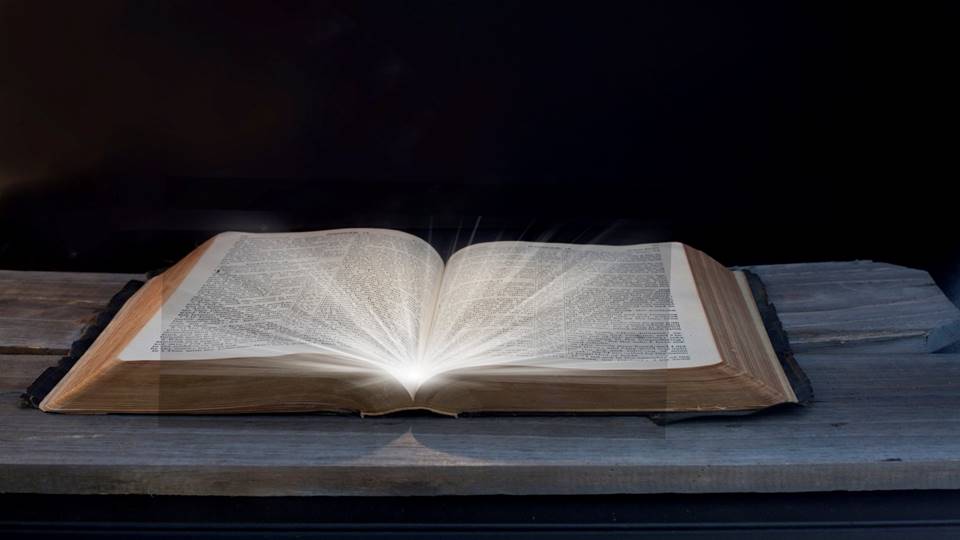 Bài đọc 2
Bài trích thư của thánh Phaôlô tông đồ
Gửi tín hữu Rôma.
Muôn loài thọ tạo những ngong ngóng đợi
Chờ ngày Thiên Chúa mặc khải vinh quang
Của con cái Người.
Alleluia - Alleluia:
Hạt giống là Lời Thiên Chúa, Người gieo giống là Đức Ki-tô, những ai tuân giữ Lời Người sẽ tồn tại muôn đời.
Alleluia …
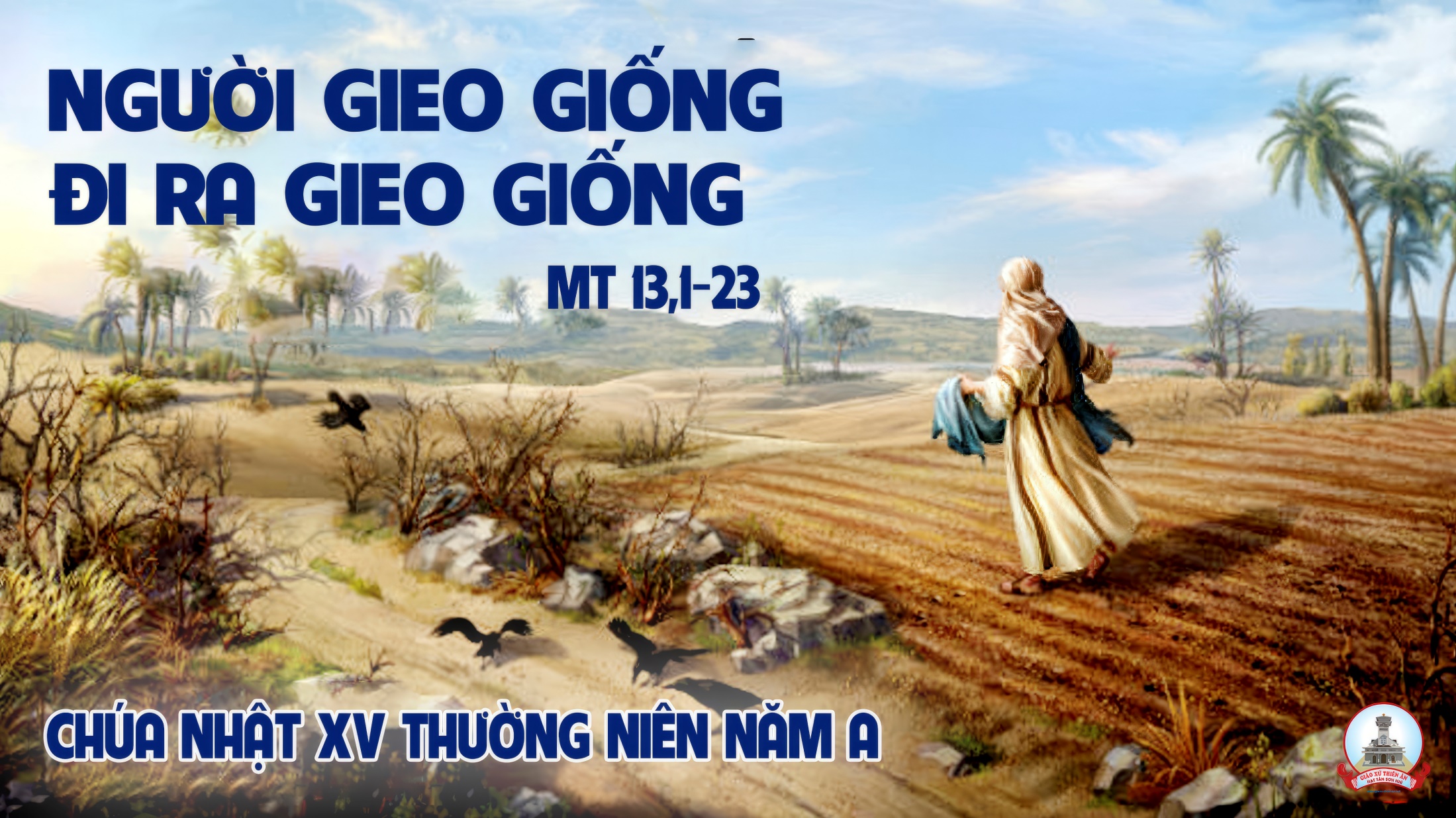 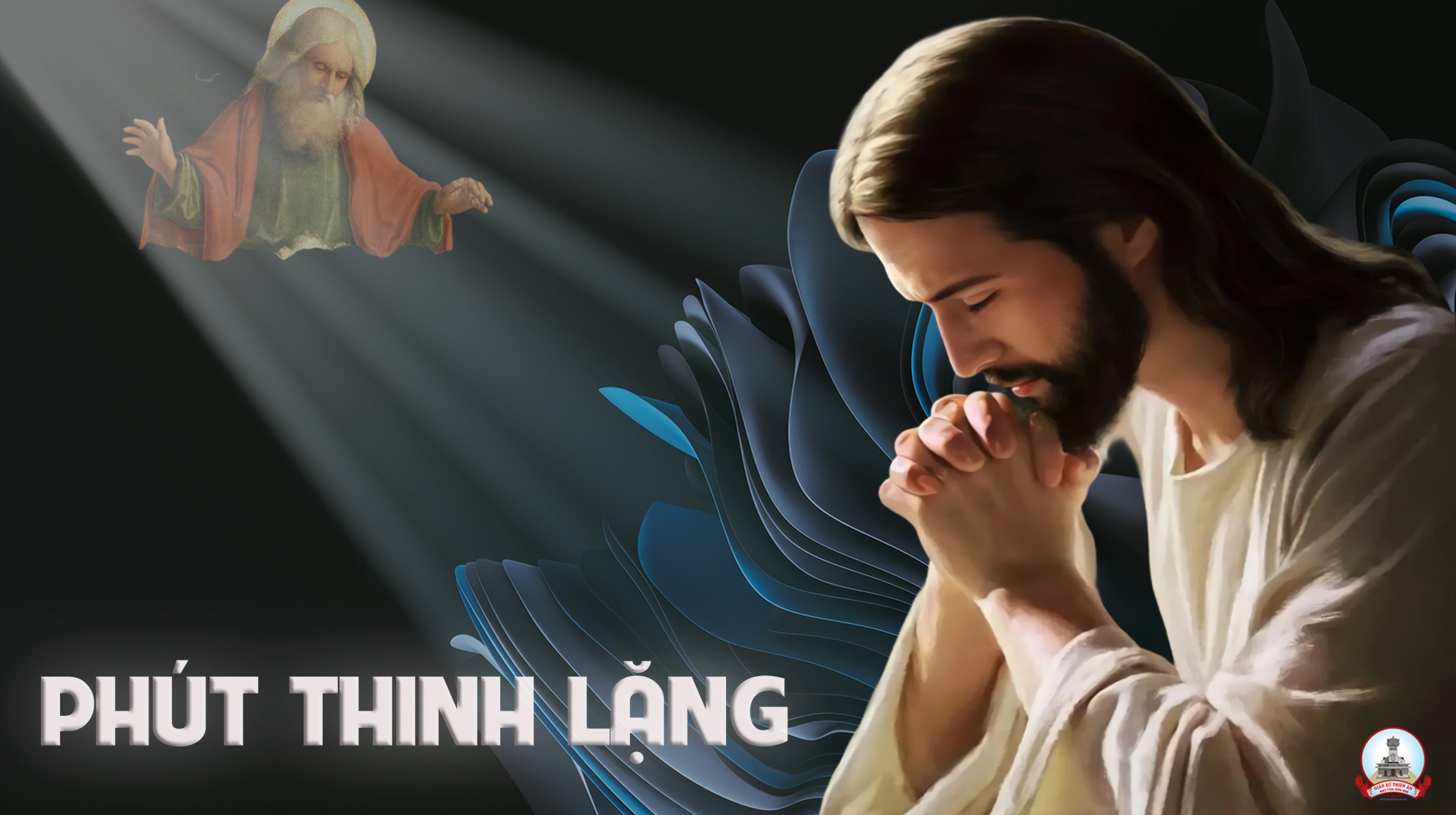 KINH TIN KÍNH
Tôi tin kính một Thiên Chúa là Cha toàn năng, Đấng tạo thành trời đất, muôn vật hữu hình và vô hình.
Tôi tin kính một Chúa Giêsu Kitô, Con Một Thiên Chúa, Sinh bởi Đức Chúa Cha từ trước muôn đời.
Người là Thiên Chúa bởi Thiên Chúa, Ánh Sáng bởi Ánh Sáng, Thiên Chúa thật bởi Thiên Chúa thật,
được sinh ra mà không phải được tạo thành, đồng bản thể với Đức Chúa Cha: nhờ Người mà muôn vật được tạo thành.
Vì loài người chúng ta và để cứu độ chúng ta, Người đã từ trời xuống thế.
Bởi phép Đức Chúa Thánh Thần, Người đã nhập thể trong lòng Trinh Nữ Maria, và đã làm người.
Người chịu đóng đinh vào thập giá vì chúng ta, thời quan Phongxiô Philatô; Người chịu khổ hình và mai táng, ngày thứ ba Người sống lại như lời Thánh Kinh.
Người lên trời, ngự bên hữu Đức Chúa Cha, và Người sẽ lại đến trong vinh quang để phán xét kẻ sống và kẻ chết, Nước Người sẽ không bao giờ cùng.
Tôi tin kính Đức Chúa Thánh Thần là Thiên Chúa và là Đấng ban sự sống, Người bởi Đức Chúa Cha và Đức Chúa Con mà ra,
Người được phụng thờ và tôn vinh cùng với Đức Chúa Cha và Đức Chúa Con: Người đã dùng các tiên tri mà phán dạy.
Tôi tin Hội Thánh duy nhất thánh thiện công giáo và tông truyền.
Tôi tuyên xưng có một Phép Rửa để tha tội. Tôi trông đợi kẻ chết sống lại và sự sống đời sau. Amen.
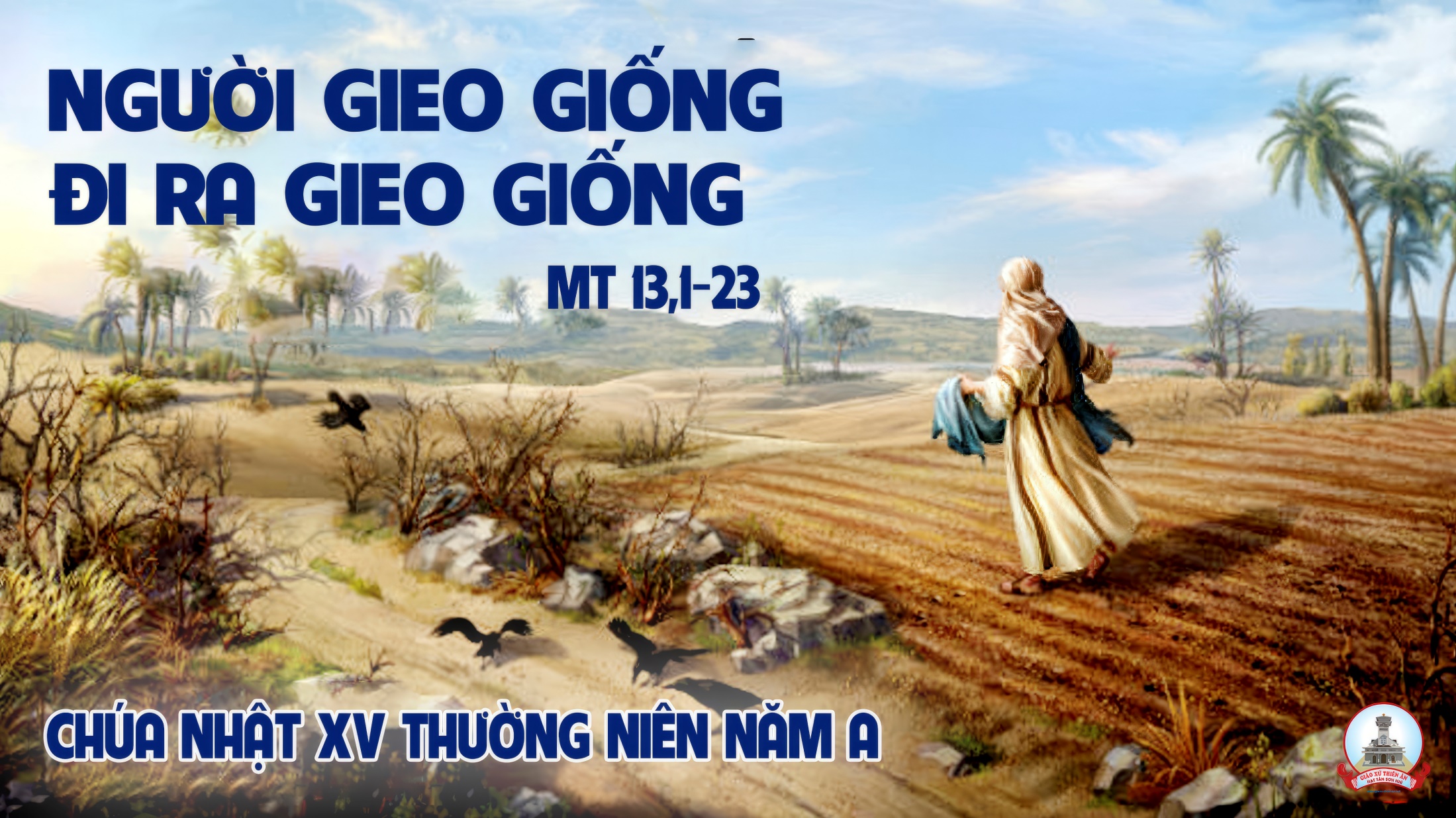 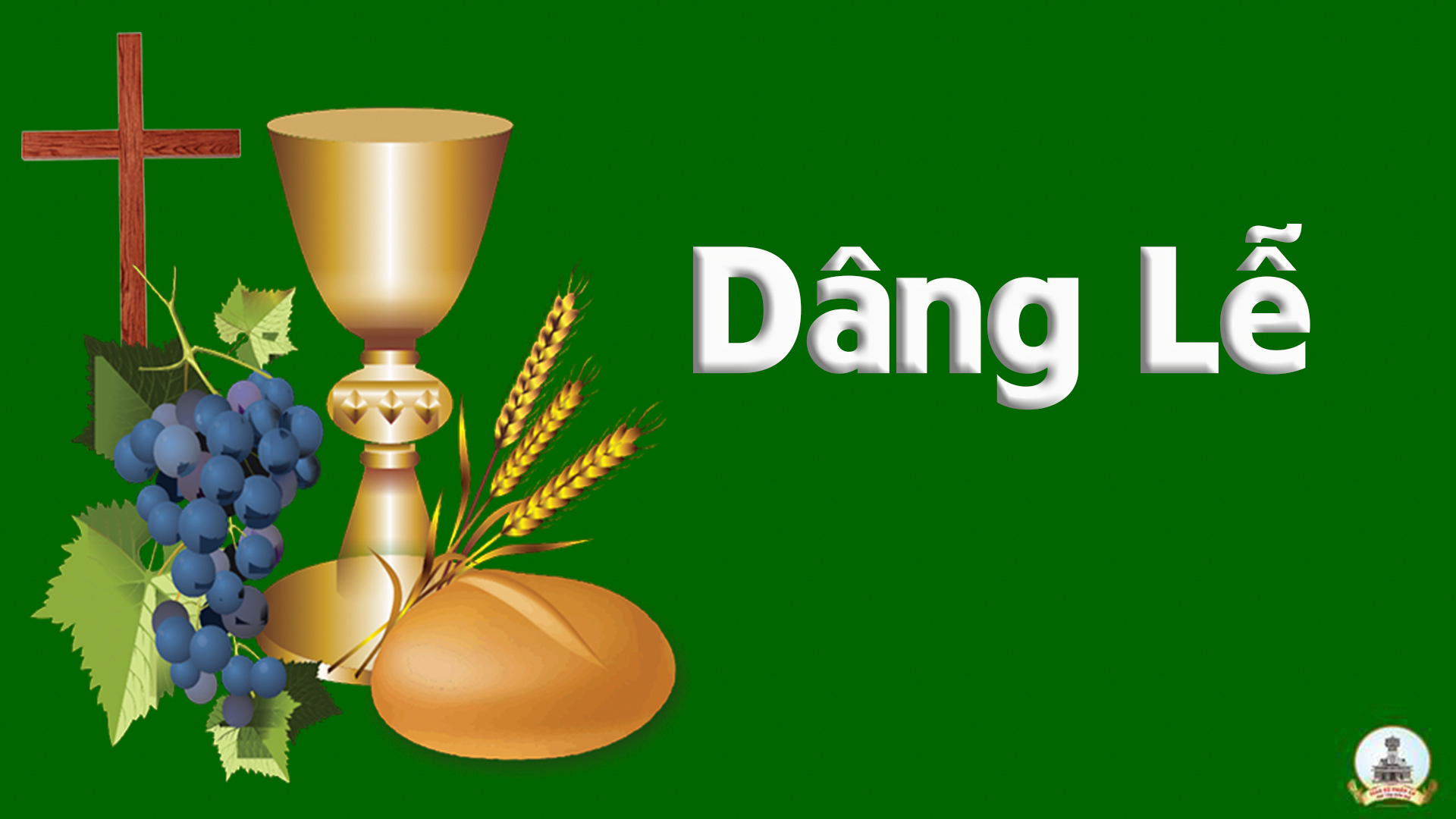 Lời Dâng 1
Lm. Nguyễn Duy
Tk1: Này tấm bánh thơm, đây ly rượu nồng nàn hương nho mới, xin góp về từ đồng xanh dâng Chúa. Cùng tiến dâng lên tâm tình của muôn con người, là những ước mơ ngày vui đến trong cuộc đời.
Đk: Xin dâng lên hy lễ mới, này tấm bánh với ly rượu. Xin Cha ban muôn ân phúc tràn lan trên toàn thế giới
**: Xin dâng Cha bao mơ ước, ngày mai quê hương sẽ rạng ngời. Đời vui tươi thêm những nụ cười. Tháng năm sống trong tình yêu Người.
Tk2: Của lễ hôm nay xin góp lại tình người trên thế giới, xin dâng ngàn vạn bàn tay đổi mới. Của lễ hôm nay chính là bằng chứng muôn đời, tình mến sẽ không nhạt phai đắp xây cuộc đời.
Đk: Xin dâng lên hy lễ mới, này tấm bánh với ly rượu. Xin Cha ban muôn ân phúc tràn lan trên toàn thế giới
**: Xin dâng Cha bao mơ ước, ngày mai quê hương sẽ rạng ngời. Đời vui tươi thêm những nụ cười. Tháng năm sống trong tình yêu Người.
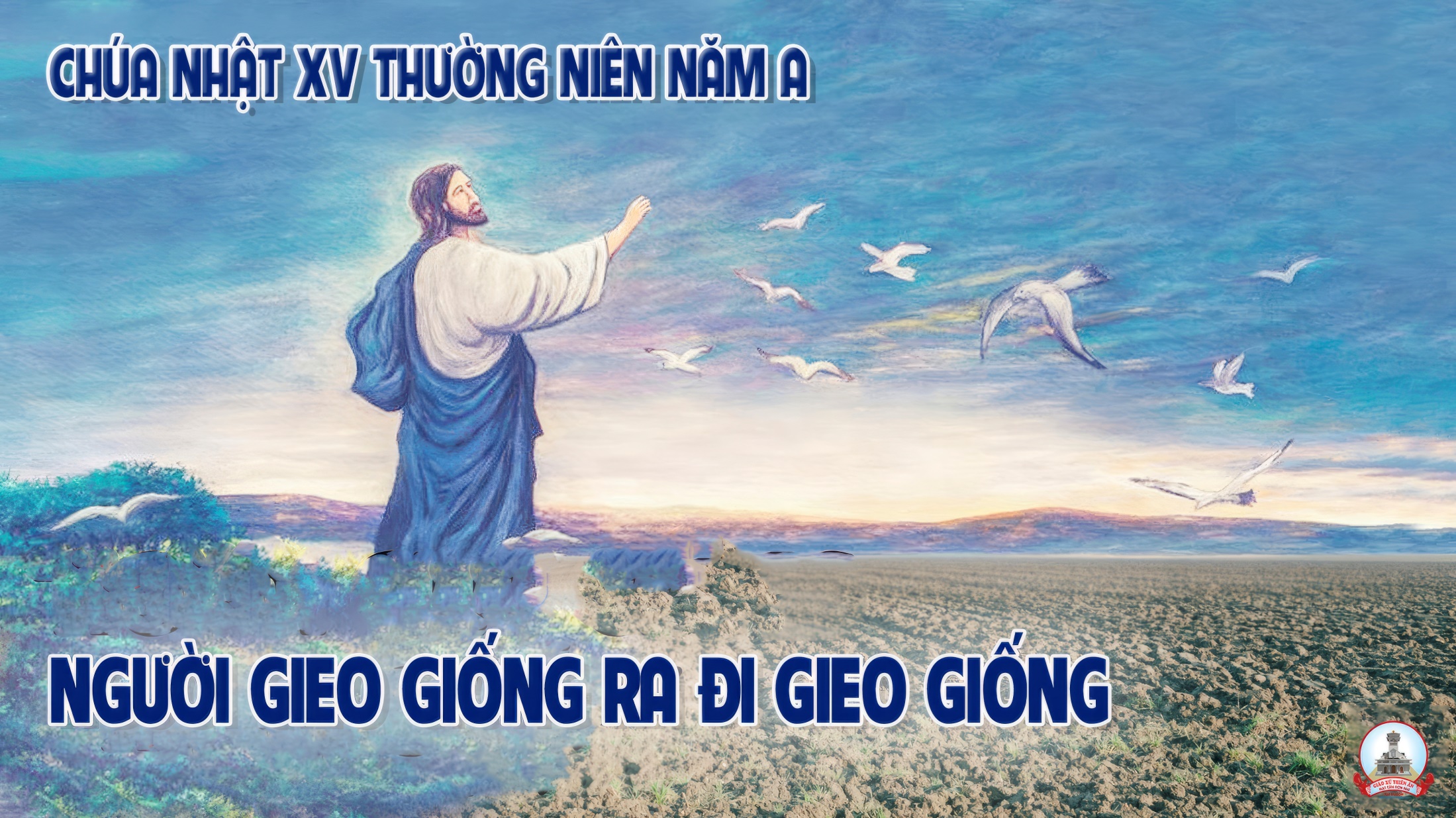 Ca Nguyện Hiệp LễLời Tâm NguyệnSr.Hiền Hòa
Tk1: Có một người ra đi gieo giống kìa hạt giống rơi trên vệ đường chim trời bay đến mà ăn,
Đk: Cũng như người lắng nghe Lời Chúa nhưng tâm tư khô khan chai lì, ma quỷ liền đến cướp đi Lời đã gieo trong lòng.
Đk: Xin cho con biết lắng nghe Lời Ngài với tấm lòng tin yêu quảng đại. Như hạt giống gieo trên đất tốt trổ sinh biết bao bông hạt .
Tk2: Những hạt nào rơi trên sỏi đá mặt trời chiếu khi cây vừa mọc nên vội khô héo tàn phai,
**: Cũng như người lắng nghe Lời Chúa khi gian nan hay khi đau khổ, nên họ sẽ vấp ngã ngay từ khước bao ơn lành.
Đk: Xin cho con biết lắng nghe Lời Ngài với tấm lòng tin yêu quảng đại. Như hạt giống gieo trên đất tốt trổ sinh biết bao bông hạt .
Tk3: Có một người ra đi gieo giống kìa hạt giống tung bay muôn nẻo bao hạt rơi giữa bụi gai.
**: Cũng như người lắng nghe Lời Chúa nhưng đam mê vinh hoa trong đời, vây bủa làm chết héo khô Lời đã gieo trong lòng.
Đk: Xin cho con biết lắng nghe Lời Ngài với tấm lòng tin yêu quảng đại. Như hạt giống gieo trên đất tốt trổ sinh biết bao bông hạt .
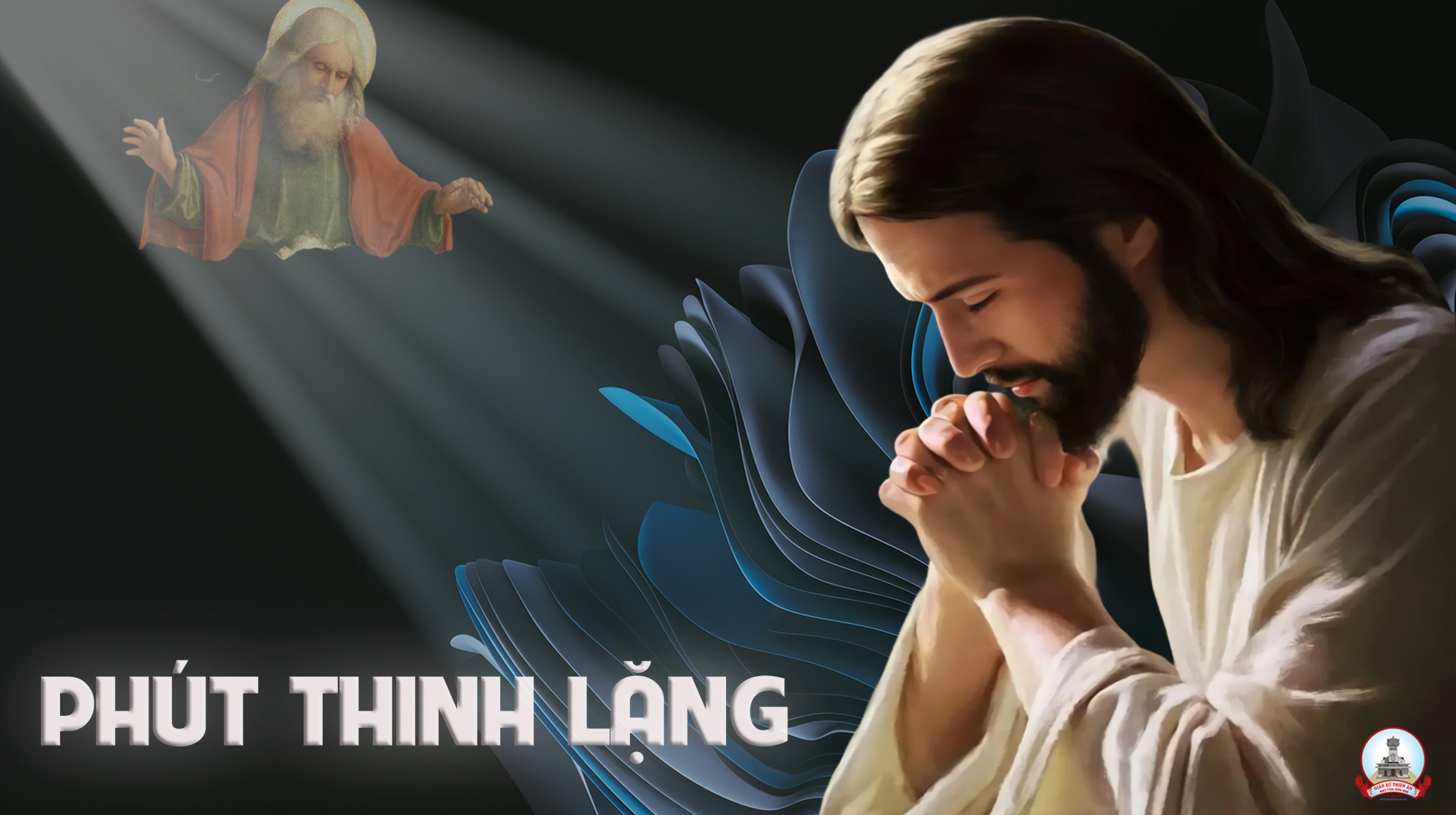 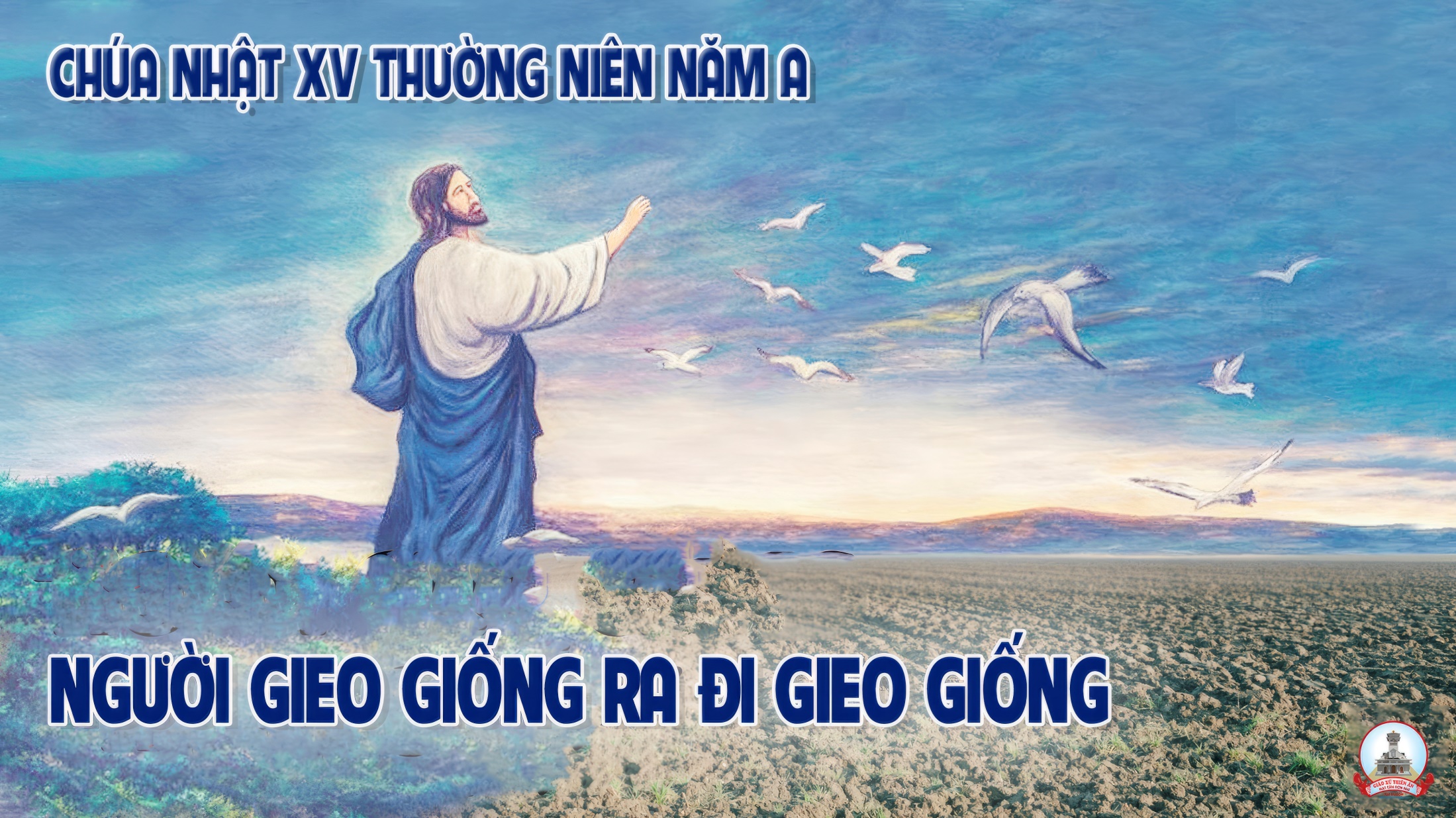 Ca Kết LễRa VềAnh Tuấn
Đk: Ra về, ra về lòng con bao hân hoan Chúa ơi! Vui mừng, vui mừng vì có Chúa bước đi cùng con. Ơn trời, ơn trời tựa mưa sa xuống trên đời con. Đỡ nâng con giữ gìn con năm tháng luôn đẹp tươi.
Tk1: Chúa đã thương ban Lời Ngài soi sáng dẫn đưa đoàn con cái thấy đường về bến yêu thương, là quê hương luôn sống trong niềm vui.
Đk: Ra về, ra về lòng con bao hân hoan Chúa ơi! Vui mừng, vui mừng vì có Chúa bước đi cùng con. Ơn trời, ơn trời tựa mưa sa xuống trên đời con. Đỡ nâng con giữ gìn con năm tháng luôn đẹp tươi.
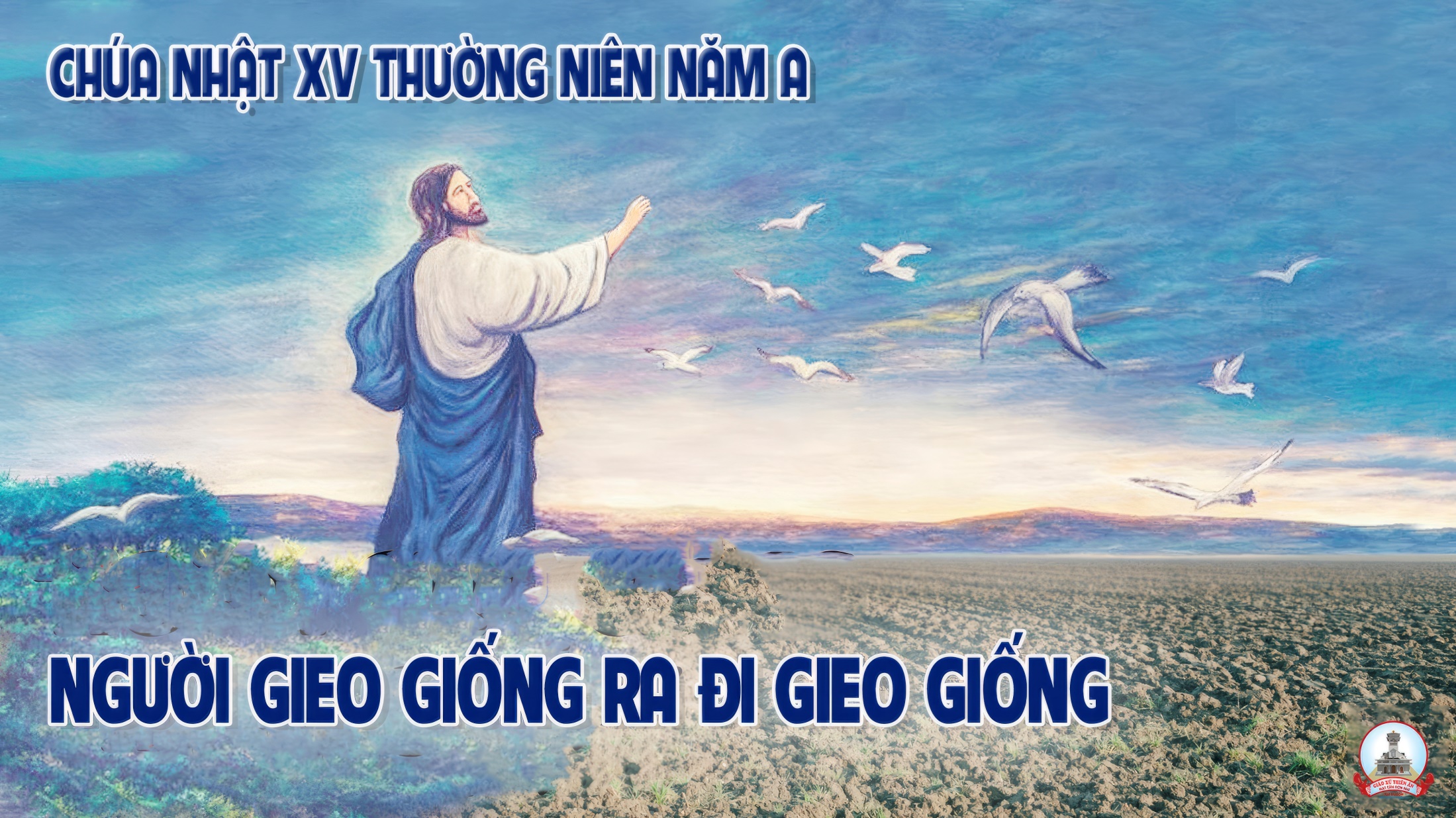